Differentially Private Data Analysis of Social Networks via Restricted Sensitivity
Jeremiah Blocki
Avrim Blum
Anupam Datta
Or Sheffet
Theory Lunch: Fall 2012
Goal
useful statistics
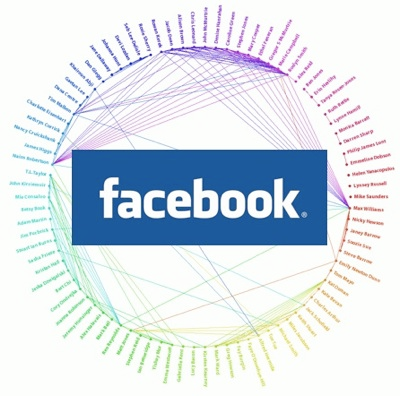 Preserve Privacy and Release Useful Statistics
2
Outline
Background
Social Networks
Differential Privacy
The Problem
Restricted Sensitivity 
Algorithms
3
[Speaker Notes: General Inefficient Construction
Bounded Degree Assumption
Edge Adjacency Construction
Vertex Adjacency Construction]
Social Network
Vertices in a social network G  G are labeled (e.g., doctor, lawyer, professor).
4
Differential Privacy (Dwork et al)
An algorithm A satisfies (,)-differential privacy for social networks if for any S  Range(A)
Pr[A(G)S] ≤ e Pr[A(G’)S] + 
for every neighboring social networks GG’  G.
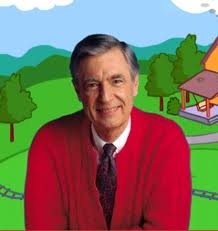 Important Question: When are G and G’ are neighbors?
5
[Speaker Notes: Intuition before mathematical definition?]
Edge Adjacency
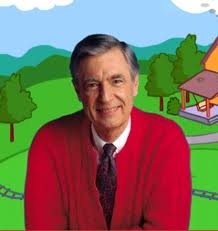 e
e
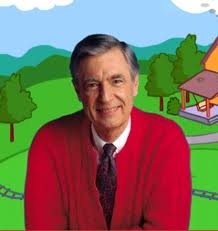 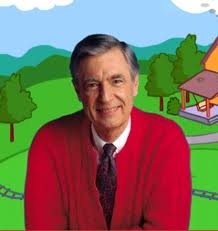 6
[Speaker Notes: The first network is a neighbor because we change the label of one node.
The second network is a neighbor because we removed one edge.
The third network is not a neighbor because we removed two edges.]
Edge Adjacency
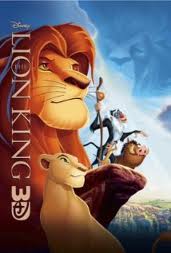 G1
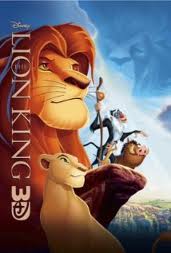 G2
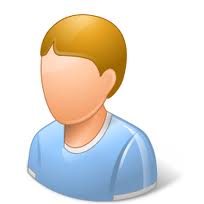 e
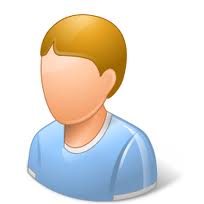 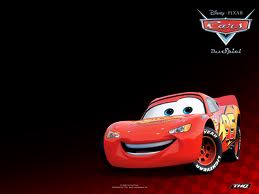 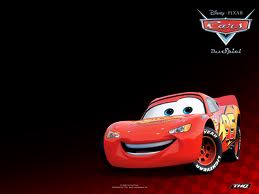 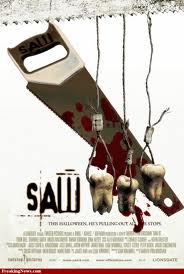 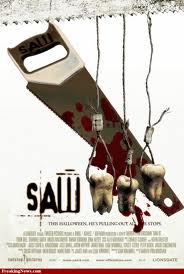 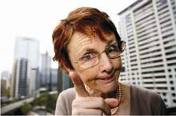 Pr[A(G1)=             ] ≤ePr[A(G2)=             ] + 
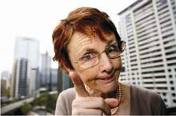 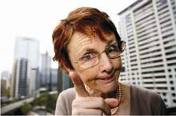 7
[Speaker Notes: If a mechanism A satisfies differential privacy then the mechanism must produce similar distributions over both graphs. 
Intuition: Johnny’s mom may be able tell if he watched an R-rated movie.]
Edge Adjacency
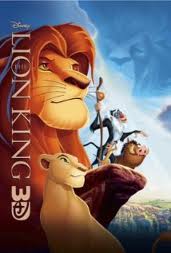 G1
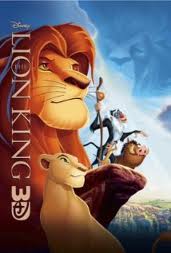 G2
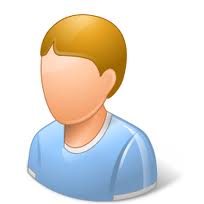 e
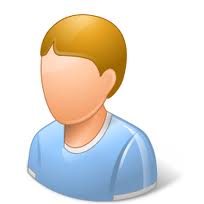 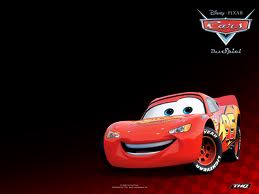 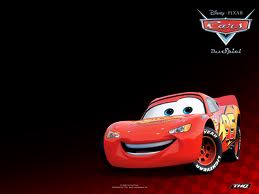 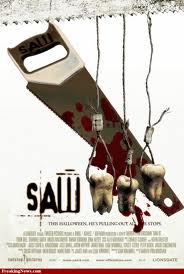 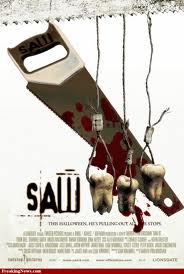 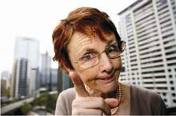 Johnny’s mom cannot tell if he watched Saw.
8
[Speaker Notes: If a mechanism A satisfies differential privacy then the mechanism must produce similar distributions over both graphs. 
Intuition: Johnny’s mom may be able tell if he watched an R-rated movie.]
Edge Adjacency
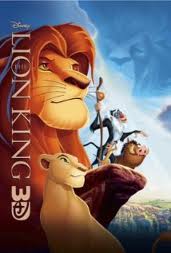 G1
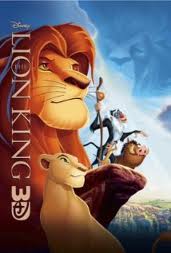 G2
e
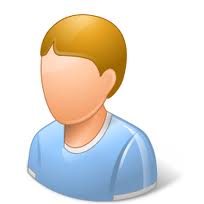 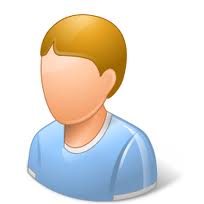 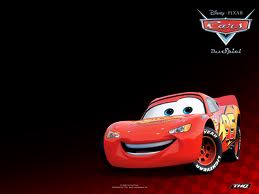 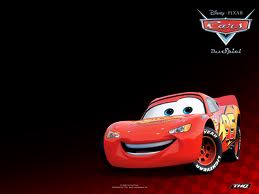 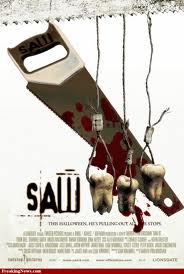 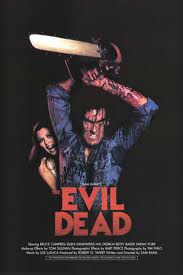 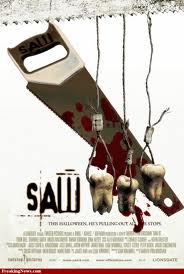 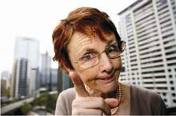 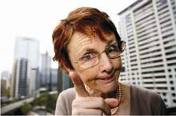 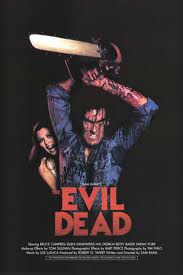 …
…
Johnny’s mom may be able tell if he watches R-rated movies.
9
[Speaker Notes: Now the graphs are not neighbors]
Vertex Adjacency
v
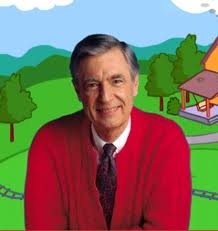 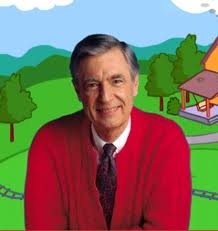 v
v
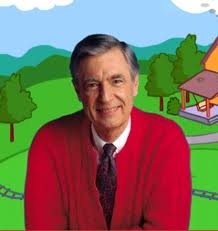 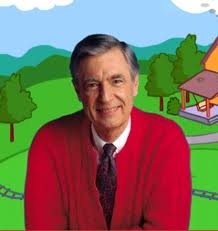 v
10
[Speaker Notes: The first two graphs (right) are still neighbors.
The bottom graph now is a neighbor because we only removed edges incident to blue.
In fact the bottom right graph is also a neighbor for the same reason.
However, if we remove another edge then the graph is no longer a neighbor.]
Vertex Adjacency
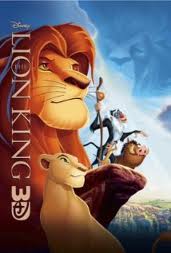 G1
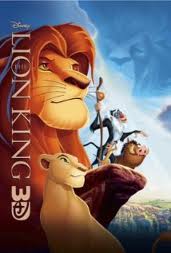 G2
v
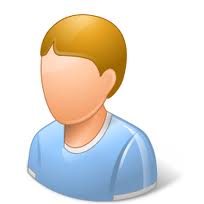 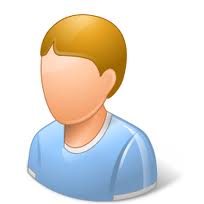 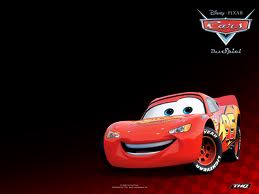 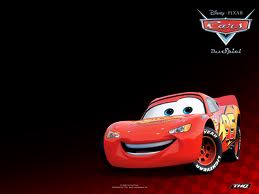 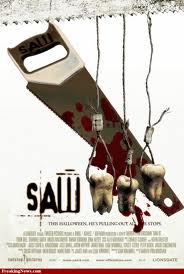 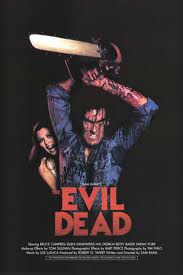 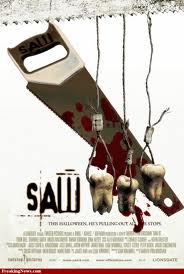 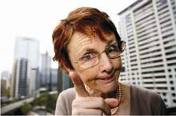 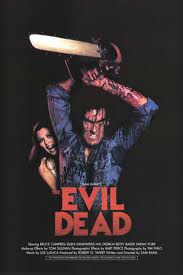 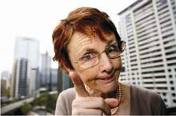 …
…
Pr[A(G1)=             ] ≤ePr[A(G2)=             ] + 
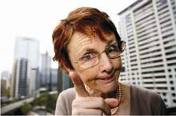 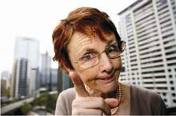 11
[Speaker Notes: Popup:Differential Privacy wrt Vertex Adjacency is a stronger privacy guarantee]
Vertex Adjacency
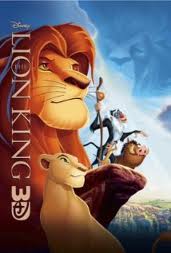 G1
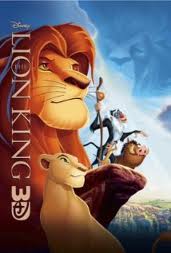 G2
v
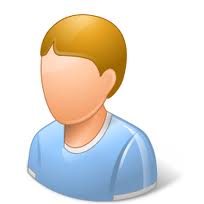 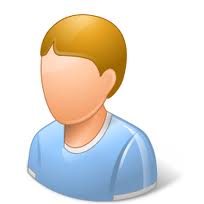 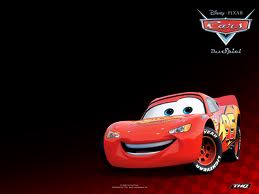 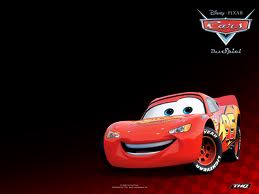 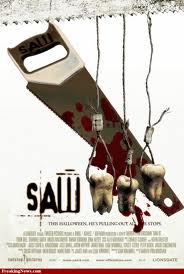 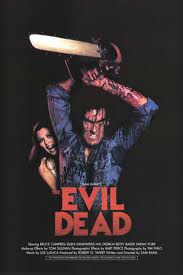 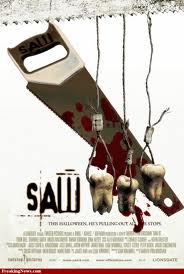 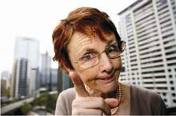 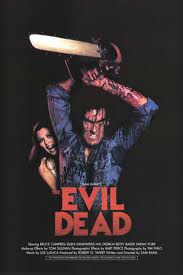 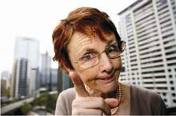 …
…
Johnny’s mom cannot tell if he watches R-rated movies.
12
[Speaker Notes: Popup:Differential Privacy wrt Vertex Adjacency is a stronger privacy guarantee]
Previous Work
Edge Adjacency Model
Degree Distribution [HLM’09]
Cut Queries [BBDS’12]
Subgraph Counting [KRSY’11]

This Work: Vertex Adjacency
13
[Speaker Notes: [14] M. Hay, C. Li, G. Miklau, and D. Jensen. Accurate estimation of the degree distribution of
private networks. In ICDM, pages 169–178, 2009.

[5] J. Blocki, A. Blum, A. Datta, and O. Sheffet. The johnson-lindenstrauss transform itself preserves
differential privacy. In Proceedings of the 53rd annual IEEE Symposium on Foundations
of Computer Science. IEEE, 2012.

[16] V. Karwa, S. Raskhodnikova, A. Smith, and G. Yaroslavtsev. Private analysis of graph structure.
PVLDB, 4(11):1146–1157, 2011.]
Outline
Background
The Problem
Interesting Queries
Sensitivity of a Query
Interesting Queries have High Sensitivity
Restricted Sensitivity 
Algorithms
14
[Speaker Notes: General Inefficient Construction
Bounded Degree Assumption
Edge Adjacency Construction
Vertex Adjacency Construction]
Local Profile Query
How many people know 2 lawyers who know each other and 2 doctors who know each other, but the lawyers aren’t friends with the doctors?
15
[Speaker Notes: The local profile of blue depends only on the graph induced by blue and any adjacent vertices
Examples: Clustering Coefficient, Bridges etc…]
Subgraph Counting Queries
How many copies of K3 does Facebook contain where one node is a doctor, one node is a professor and one node is a lawyer?
16
[Speaker Notes: Clustering coefficient/triadic closure]
Global Sensitivity
f(G) = “how many people in G know two pianists?”
G2
G1
GSf = n
v
f(G2) = n
f(G1) = 0
17
Global Sensitivity
Global Sensitivity of f:




Local Profile Queries (f): 
GSf = n
18
[Speaker Notes: Define Global Sensitivity from Scratch then motivate local sensitivity then smooth sensitivity]
Laplacian Mechanism
The mechanism
A(G) = f(G) + Lap(GSf/), 
 satisfies (,0)-differential privacy.
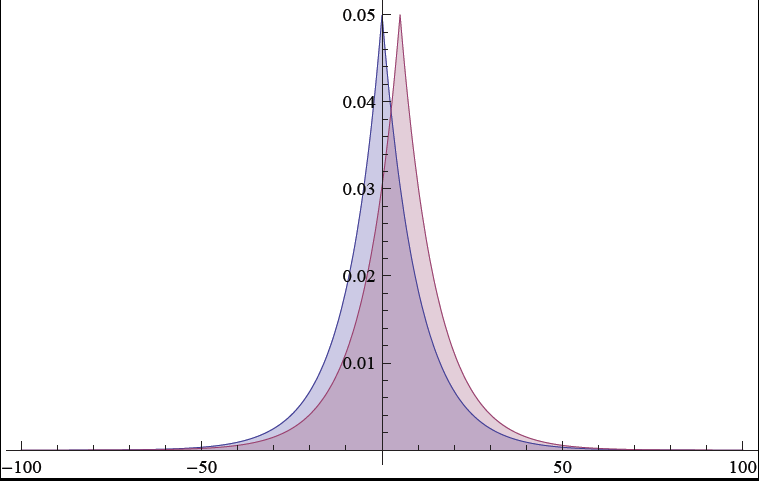 19
Privacy vs. Accuracy
A(G) = f(G) + Lap(n/)
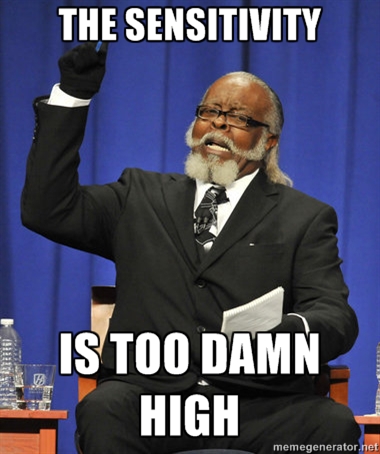 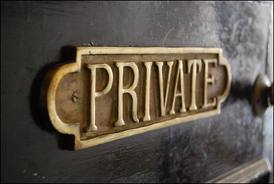 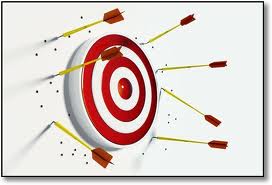 but not accurate!
Private, ….
20
Local Sensitivity
f(G) = “how many people in G know two pianists?”
G2
G1
LSf(G1) = 1
v
f(G2) = 1
f(G1) = 0
21
Local Sensitivity
Local Sensitivity of f at G:
	            LSf(G) = maxG~G’ |f(G)-f(G’) |
The mechanism 
A(G) = f(G) + Lap(LSf(G)/) 
does not satisfy differential privacy.
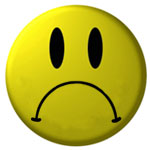 22
Smooth Sensitivity (Nissim et al)
Problem: LSf(G) itself could be highly sensitive!
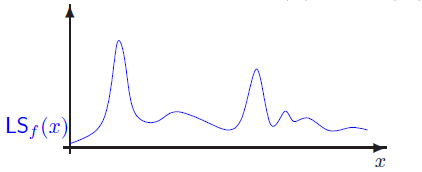 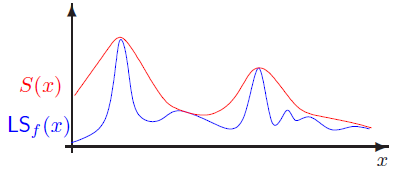 23
Smooth Sensitivity (Nissim et al)
A -smooth upper bound on the local sensitivity Sf, satisfies 
Sf,(G)  LSf(G)            for all G  G.
Sf,(G) ≤ e Sf,(G’)     for all G’~G.
Theorem: The mechanism A(G) = f(G) + Lap(2 Sf,(G) /)  
satisfies (, )-differential privacy with =-/2 ln .
24
[Speaker Notes: Motivate Smooth Sensitivity with a Picture from Adam Smith’s Talk
Upper bound on Local Sensitivity
Smoothness]
Smooth Sensitivity
A -smooth upper bound on the local sensitivity Sf, satisfies 
Sf,(G)  LSf(G)            for all G  G.
Sf,(G) ≤ e Sf,(G’)     for all G’~G.
When is Sf,(G) small?
LSf(G) must be small.
For any nearby graph G’, LSf(G’) must also be small.
25
[Speaker Notes: So does smooth sensitivity solve our problem? Not quite. In our example, neither condition (1) or (2) is satisfied.]
Smooth Sensitivity is High!
f(G) = “how many people in G know a pianist?”
G1
G2
f(G1)=0
f(G2)=n
v
Accuracy
Privacy
No private mechanism A can be accurate for both G1 and G2!
26
Hopeless?
f(G) = “how many people know two pianists who are friends with each other.”
G1
G2
f(G1)=n-2
f(G2)=0
Accuracy
Privacy
No private mechanism A can be accurate for both G1 and G2!
27
[Speaker Notes: Even Smooth Sensitivity cannot help, because the local sensitivity is already too high! 
Notice that every graph G is close to a graph G’ with f(G’) = n. Either f(G) = n or we are close to an instance with high local sensitivity!]
Outline
Background
The Problem
Restricted Sensitivity
Lower Sensitivity for Interesting Queries
Challenges in Designing Mechanisms
Relaxed Accuracy Goal
Algorithms
28
[Speaker Notes: A new sensitivity definition
Demonstrate that it has lower sensitivity
Challenge to leverage this idea
Relaxed Accuracy Goals]
Restricted Sensitivity
Hypothesis: H  G
29
[Speaker Notes: Highlight, contained in H. Split slides]
Bounded Degree Hypothesis
Bounded Degree Hypothesis:
	Hk = { G | maxv V(G) deg(v) ≤ k}


                                                               Typical:
G
H2
30
[Speaker Notes: Think of k = Sqrt(n). There are 900 million facebook users, but very few have degree > 5,000. Sqrt(900 million) = 30,000]
Restricted Sensitivity RSf(Hk)
Fact: For local profile queries f, RSf(Hk) ≤ 2k+1
k= 2
k=2
G2
G1
|f(G1) –f(G2)|≤ 5=RSf(H2)
31
[Speaker Notes: Proof by example. (Point at red node). 
The local profile of the red not can change
The local profile of the old neighbors can change
The local profile of new neighbors can change
All other local profiles are identical.]
Sensitivity over Hk
32
[Speaker Notes: Circle n and 2k+1]
Restricted Sensitivity
For k << n the mechanism 
A(G) = f(G) + Lap(RSf(Hk)/) 
is accurate!
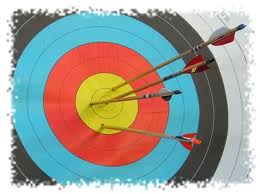 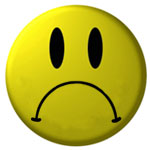 The mechanism 
A(G) = f(G) + Lap(RSf(H)/) 
does not satisfy differential privacy for all G.
33
[Speaker Notes: Key Problem: How do we answer for G not in H?]
f(G) = “how many people in G know a pianist?”
G2  Hk.
f(G2)=n
G1
G1  Hk.
f(G1) = 0
G2
Pr[A(G1)  0] ≤ e Pr[A(G2)  0] + 
34
Privacy for All, Accuracy for Some
H
useful data, released to the public
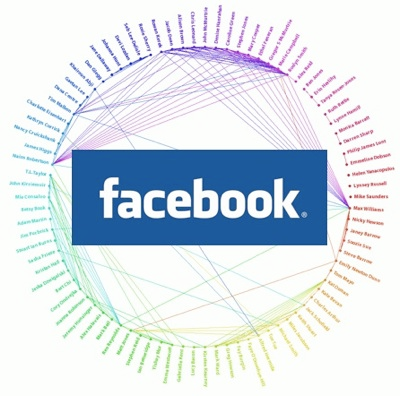 Privacy for all G
Accurate statistics for G  H
35
Outline
Background
The Problem
Restricted Sensitivity
Algorithms
General Template
Possibility: A General Inefficient Algorithm
Efficient Algorithms for Hk via Projections
36
[Speaker Notes: General Inefficient Construction
Bounded Degree Assumption
Edge Adjacency Construction
Vertex Adjacency Construction]
Accuracy for Some
f
fH
Hypothesis (H)
G1
H
For GH, we can 
define fH(G) to 
minimize sensitivity.
For GH    f(G)=fH(G)
37
[Speaker Notes: If we achieve this goal then…]
Accuracy for Some
f
fH
Hypothesis (H)
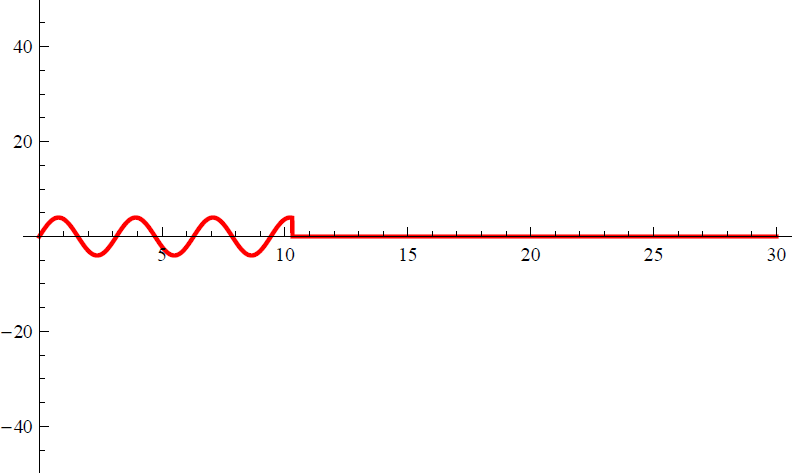 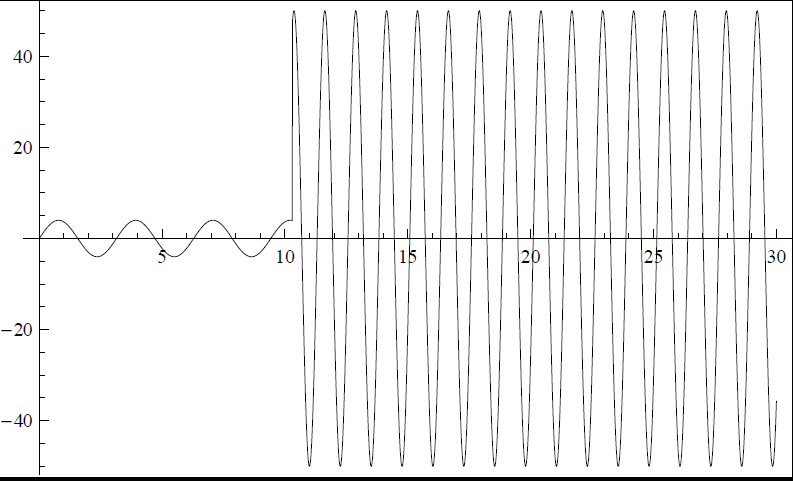 fH
f
H
[Speaker Notes: If we achieve this goal then…]
Privacy For All
f
fH
Hypothesis (H)
Answer fH in a differentially private manner. 

Ideally, we would like to compute fH efficiently.
39
[Speaker Notes: If we achieve this goal then…]
Outline
Background
The Problem
Restricted Sensitivity
Algorithms
General Template
Possibility: A General Inefficient Algorithm
Efficient Algorithm for Hk via Projections
40
[Speaker Notes: General Inefficient Construction
Bounded Degree Assumption
Edge Adjacency Construction
Vertex Adjacency Construction]
General Construction of fH
Consider a canonical ordering G1,G2,… over all social networks(G).
For Gi  H set fH(Gi) = f(Gi)
Find
fH(Gj)
Ij
d(Gi,Gj)RSf(H)
d(Gi,Gj)RSf(H)
41
[Speaker Notes: Backup slide (picture)]
f(Gi)
f(Gj)
d(Gi,Gj)RSf(H)
d(Gi,Gj)RSf(H)
42
Suppose for contradiction that no value exists….
Can find two nonintersecting intervals Ij and Ik (j,k < i).
f(Gj)
f(Gk)
d(Gi,Gj)RSf(H)
d(Gi,Gk)RSf(H)
43
Can Find Non Intersecting Intervals
44
Suppose for contradiction that no value exists….
Triangle Inequality





Contradiction of Inductive Hypothesis!
Gi
Gk
Gj
45
Suppose for contradiction that no value exists….
Then there must exist two intervals which don’t intersect (j,k < i).
46
Suppose for contradiction that no value exists….
Triangle Inequality




Contradiction of Inductive Hypothesis!
47
General Construction of fH
Theorem: fH satisfies
fH(G) = f(G)                 for all G  H
GSfH = RSf(H)
Disclaimer: The general construction of fH is not efficient.
48
[Speaker Notes: Works for any query, and any hypothesis H]
Outline
Differential Privacy in Social Networks
The Problem
Restricted Sensitivity
Algorithms
General Template
Possibility: A General Inefficient Algorithm
Efficient Algorithms for Hk via Projections 
Edge Adjacency Model
Vertex Adjacency
49
[Speaker Notes: General Inefficient Construction
Bounded Degree Assumption
Edge Adjacency Construction
Vertex Adjacency Construction]
Projection onto H
: G H
G1
H
(G1)
G2 = (G2)
50
c-smooth Projection
: G H
d
G1
G2
H


(G1)
(G2)
c d
51
c-smooth Projection Lemma
Let : G H be a c-smooth projection then fH(G) = f((G)) satisfies:
For G  H, fH(G) = f(G), and
GSfH≤ c RSf(H).
52
[Speaker Notes: The first claim is trivial.]
Proof of (1)
(1) For G  H, fH(G) = f(G),
H
G2 = (G2)
fH(G2) =  f((G2))
           =   f(G2)
53
Proof of (2)
: G H
d
G1
G2
H


(G1)
(G2)
c d
| fH(G1) -fH(G2)| =  |f((G1)) - f((G2))|
                             ≤ d((G1), (G2)) RSf(H)/d
                             ≤ c RSf(H)
54
[Speaker Notes: The second claim immediately follows from the definition of c-smooth projection and restricted sensitivity.]
Outline
Differential Privacy in Social Networks
The Problem
Restricted Sensitivity
Algorithms
General Template
Possibility: A General Inefficient Algorithm
Efficient Algorithms for Hk via Projections 
Edge Adjacency Model
Vertex Adjacency
55
[Speaker Notes: General Inefficient Construction
Bounded Degree Assumption
Edge Adjacency Construction
Vertex Adjacency Construction]
Edge Adjacency (: G Hk)
For each vertex v with deg(v) > k:
Let (v,u1),…,(v, udeg(v)) denote the edges incident to v in canonical order
Mark the edge (v,ui) for each i > k.
Delete all marked edges.
Call the resulting graph (G).
56
Edge Adjacency (: G Hk)
Claim: The efficiently computable mapping (G) is a 3-smooth projection.

Proof: 
(1) If G  Hk then no edges are deleted so (G)=G.
(2) WTS: For any G~G’, d((G), (G’)) ≤ 3.
57
Edge Adjacency (: G Hk)
(2) For any G~G’, d((G), (G’)) ≤ 3.
Proof: 
If E(G’) = E(G)+(u,v) then
 (G’) might still contain (u,v).
At most one edge (u,w1)  E((G))\ E(G’).
At most one edge (v,w2)  E((G))\ E(G’).

So d((G), (G’)) ≤ 3. 
(QED)
58
Outline
Differential Privacy in Social Networks
The Problem
Restricted Sensitivity
Algorithms
General Template
Possibility: A General Inefficient Algorithm
Efficient Algorithms for Hk via Projections
59
[Speaker Notes: Black diamond: warning]
Naïve Projection
: G H
G1
Hk
(G1)
G2 = (G2)
60
Map Close Graphs to Close Graphs
: G H
d
G1
G2
H


(G1)
(G2)
c d
61
Projection Lemma
Let : G H be a projection such that
For G  H,   (G) = G, and
For G~G’,    d((G), (G))  c
 then fH(G) = f((G)) satisfies:
For G  H, fH(G) = f(G), and
GSfH≤ c RSf(H).
Works in the edge adjacency model!
62
[Speaker Notes: The first claim is trivial.]
Vertex Adjacency?
Map close graphs to close graphs in Hk? 
Worked for Edge Adjacency Model

Can’t Work!  Why? 
It would allow us to approximate d(G,Hk).

Claim: It is NP-hard to approximate d(G,Hk) to within any constant factor (reduction from set cover)
63
Reduction from Set Cover
…
Universe (n ≤ k items)
Sets (m ≤ k)
S1
S1
…
d(G,Hk)= Size of Optimal Set Cover
…
…
Sm
…
Sm
Degree  = k+1
64
A New Approach
f
fH
Hypothesis (H)
Leverage Smooth Sensitivity!
65
[Speaker Notes: Relaxation: Sf may be large when we are far away from H]
Privacy For All
Theorem: The mechanism



preserves differential privacy for =-/2 ln .
66
Goal: Accuracy For Some
For Local Profile Queries
67
Warning!
Remaining slides are mathematically dense!
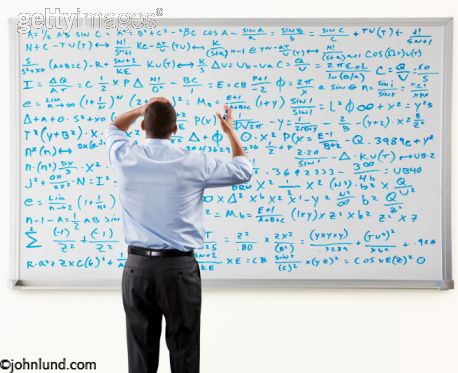 68
High Level Picture
Concept: c-Smooth Distance Estimation

Lemma
Accuracy for Some

Constructing a 4-Smooth Distance Estimator
LP Rounding
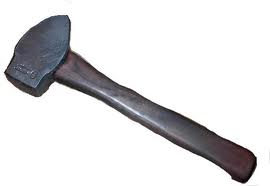 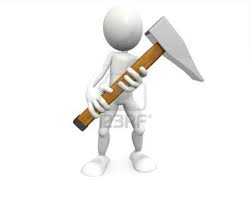 69
c-Smooth Distance Estimation
d
G1
G2
dest(G1) ≥ d(G1, (G1))
H2k
≤ c d(G1,Hk)
Hk
≤ c d(G1,Hk)
(G2)
(G1)
( G) = G
dest(G) = 0
C-smooth  |dest(G1)- dest(G2)| ≤ c d
70
c-Smooth Distance Estimation
Definition: Let : G H2k be an efficiently computable projection and let dest be an efficiently computable function which satisfies
For G  Hk, dest(G) = 0,
dest(G) ≥ d(G, (G)), and
|dest(G)- dest(G’)| ≤ c   for G~G’,
then dest is a c-smooth distance estimator.
71
[Speaker Notes: Outline Slides]
High Level Picture
Concept: c-Smooth Distance Estimation

Lemma
Privacy for All, Accuracy for Some

Constructing a 4-Smooth Distance Estimator
LP Rounding
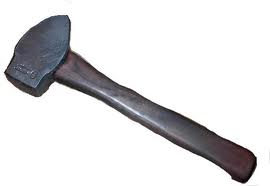 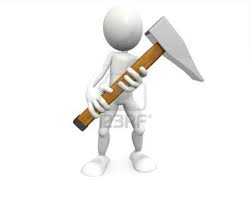 72
c-Smooth Distance Estimation
: G H2k
1
G1
G2
H2k
dest(G2) ≤dest(G1) + c
dest(G1)
≤ c d(G1,Hk)
(G1)
(G2)
≤ 2 dest(G1) + c + 1
73
[Speaker Notes: Intuition: The Local Sensitivity grows with distance from Hk. Graphs close to Hk have low sensitivity. Graphs with high sensitivity must be far away from]
Smooth Sensitivity
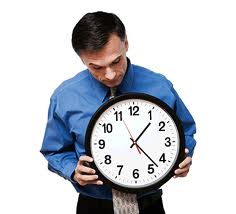 Fact 1:
Fact 2:                   is -smooth.
Fact 3:
74
[Speaker Notes: Fact 1 and 2 say that S is a valid smooth upper bound (privacy for all). Fact 3 satisfies accuracy for some.]
c-Smooth Distance Estimation Lemma
Let : G H2k be a projection with a  c-smooth distance estimator dest, and let

Then for every G  Hk
75
[Speaker Notes: Furthermore,                      are both efficiently computable.]
Smooth Upper Bound
Fact 1:
76
[Speaker Notes: Plug in d = dest(G)
Exp(0) = 1
Apply the definition of restricted sensitivity
4. Apply fact about c-smooth projections: 2dest(G)+c+1 >= d(G,G’)]
Smooth Upper Bound
Fact 1:
77
[Speaker Notes: 5. Simplify and apply definition of fH 
6.  By definition of LSf]
Smooth Upper Bound
Fact 2:                   is -smooth.
78
[Speaker Notes: 1. The maximum in the numerator is obtained at some value d*]
Smooth Upper Bound
Fact 2:                   is -smooth.
79
[Speaker Notes: 2. We can substitute d* into the denominator and obtain the following inequality]
Smooth Upper Bound
Fact 2:                   is -smooth.
80
[Speaker Notes: 3. Simply]
Smooth Upper Bound
Fact 2:                   is -smooth.
81
[Speaker Notes: 4. Simplify]
Smooth Upper Bound
Fact 2:                   is -smooth.
82
[Speaker Notes: 5. By definition of c-smoothness]
Smooth Upper Bound
Fact 3:
Calculus 

Where
83
Smooth Upper Bound
Fact 3:
84
[Speaker Notes: By c-smoothness for all G in Hk we have dest(G) = 0.

Too much math]
High Level Picture
Concept: c-Smooth Distance Estimation

Lemma
Privacy for All, Accuracy for Some

Constructing a 4-Smooth Distance Estimator
LP Rounding
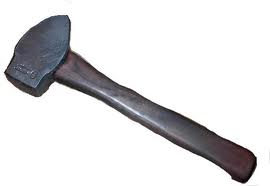 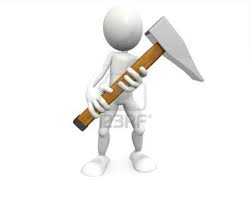 85
c-Smooth Distance Estimation
: G H2k
d(G1, G2)=1
G1
G2
dest(G2)
≤ c d(G2,Hk)
dest(G1) ≤ d(G1,(G1))
H2k
≤ c d(G1,Hk)
(G1)
(G2)
C-smooth  |dest(G1)- dest(G2)| ≤ c
86
c-Smooth Distance Estimation via LP
Integral Intuitions
d(G, Hk)
Proof: Let v be the vertex such that G-v = G’-v. 
Solve LP for G, and set 
xv* =1
xu* =xu    for uv
Now x* is a feasible LP solution for G’.
Delete v?
(u,v) cannot be deleted unless u or v is deleted.
(G)  Hk
4-Smooth:
87
[Speaker Notes: keep]
Rounding the LP
1   If xv ≥ ¼
yv=
0   o.w.
0   If xv ≥ ¼
eu,v =
0   If xu ≥ ¼
1   o.w.
eu,v=1
wu,v≥½
88
Rounding the LP
1   If xv ≥ ¼
yv=
0   o.w.
0   If xv ≥ ¼
eu,v =
0   If xu ≥ ¼
1   o.w.
eu,v=1
wu,v≥½
Keep edge  eu,v  = 1
Call the resulting graph (G).
89
Rounding Facts
So dest is 4-smooth distance estimator for !
90
Reminder
Let : G H2k be a projection with a  c-smooth distance estimator dest, and let

Then for every G  Hk  

Furthermore,                      are both efficiently computable.
91
Goal Met
Theorem: The efficiently computable mechanism


preserves differential privacy for =-/2 ln .
92
Summary
93
Questions?
94